MAZMUR 134
1
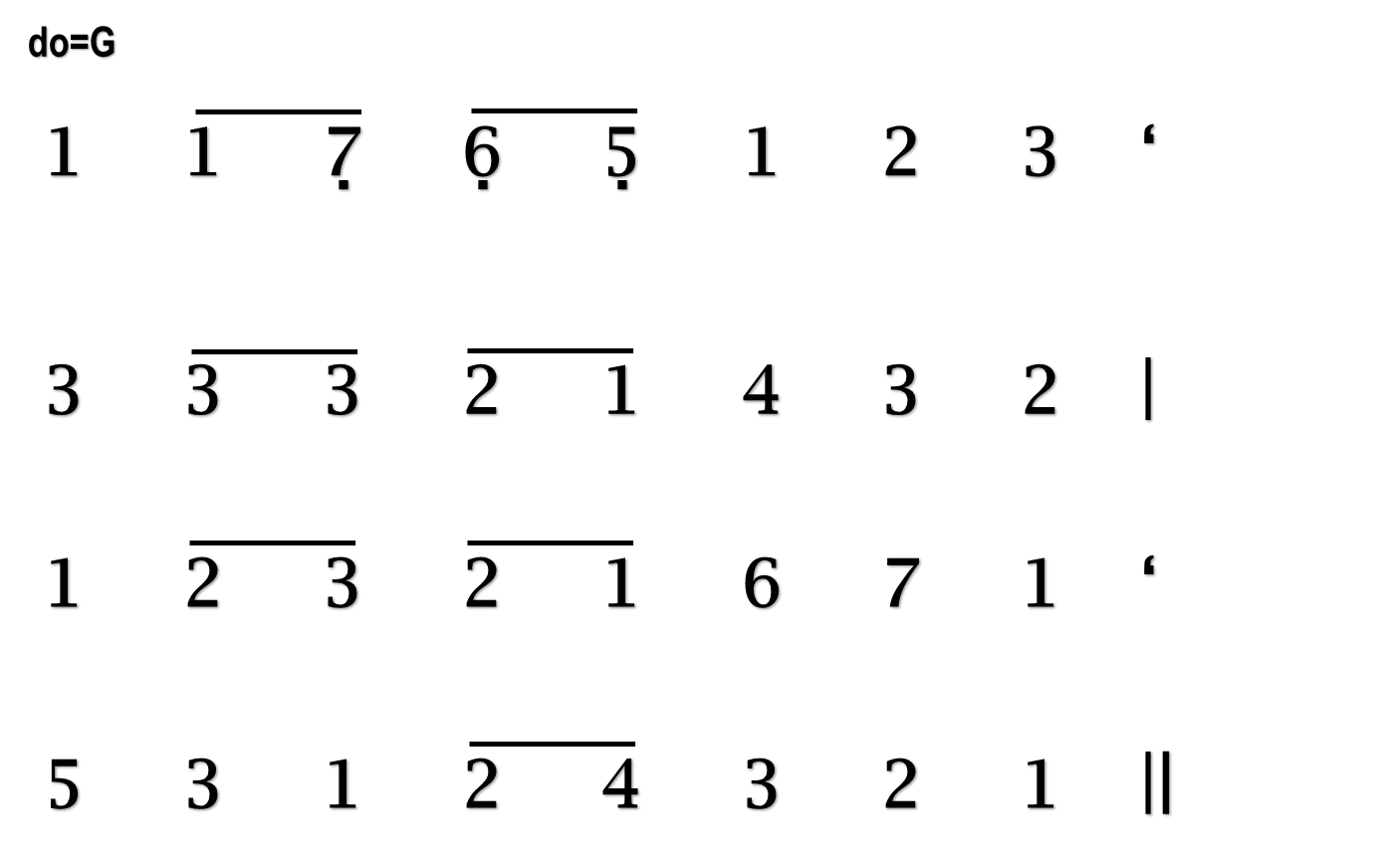 GEREJA KRISTEN JAWA AMBARRUKMA
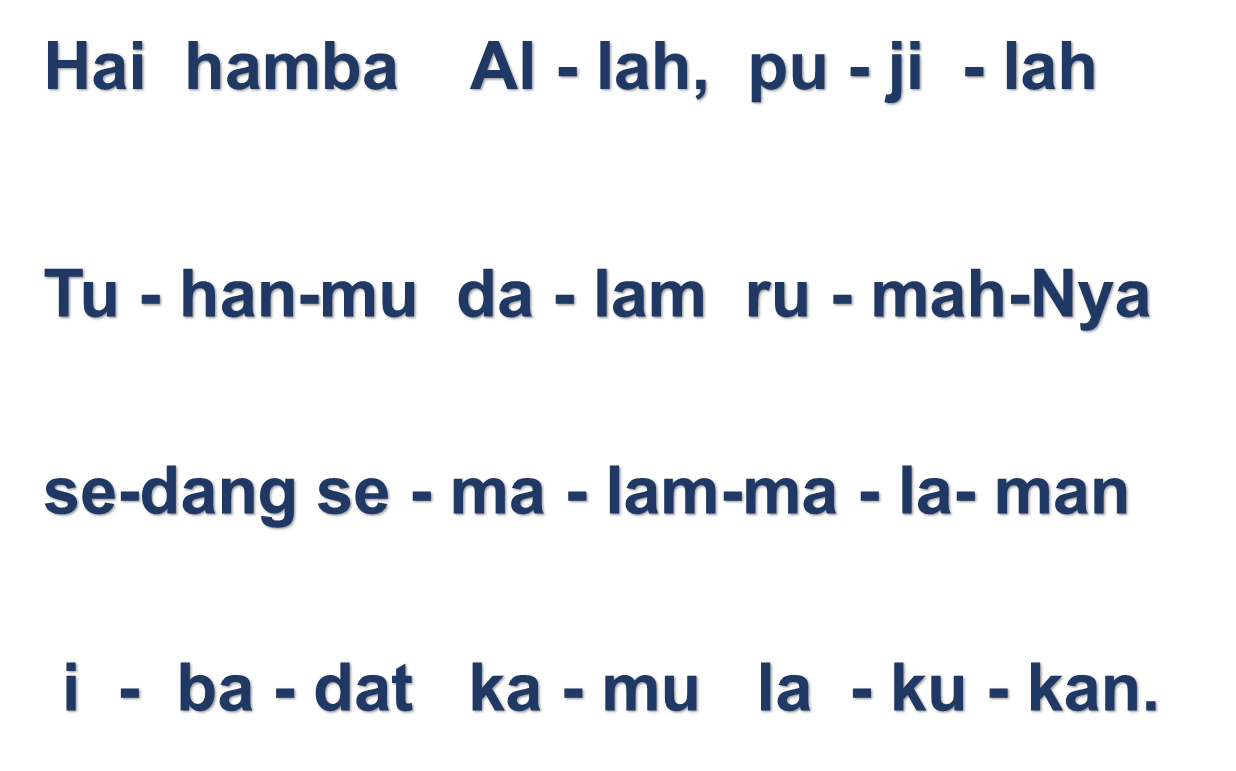 MAZMUR 134
2
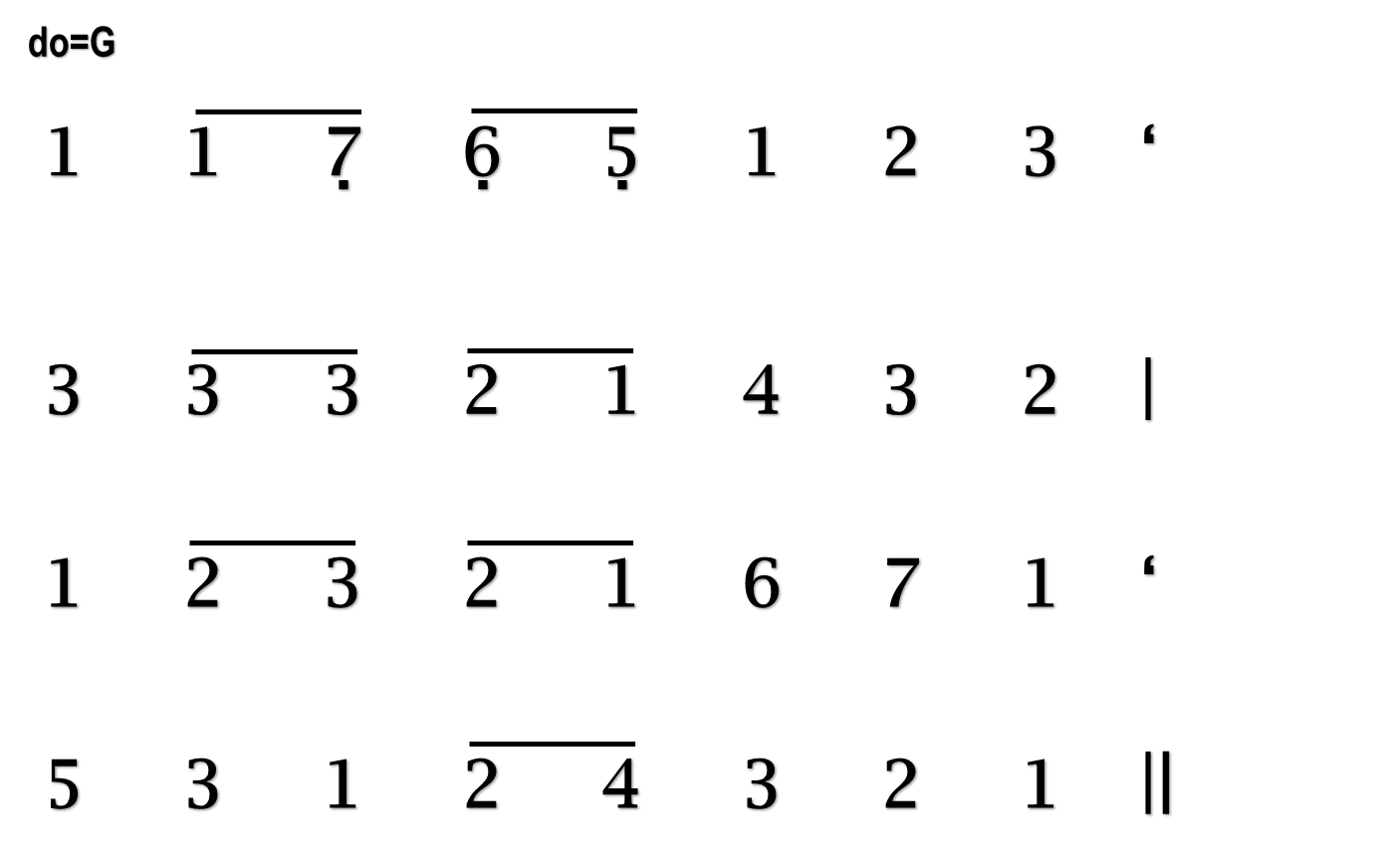 GEREJA KRISTEN JAWA AMBARRUKMA
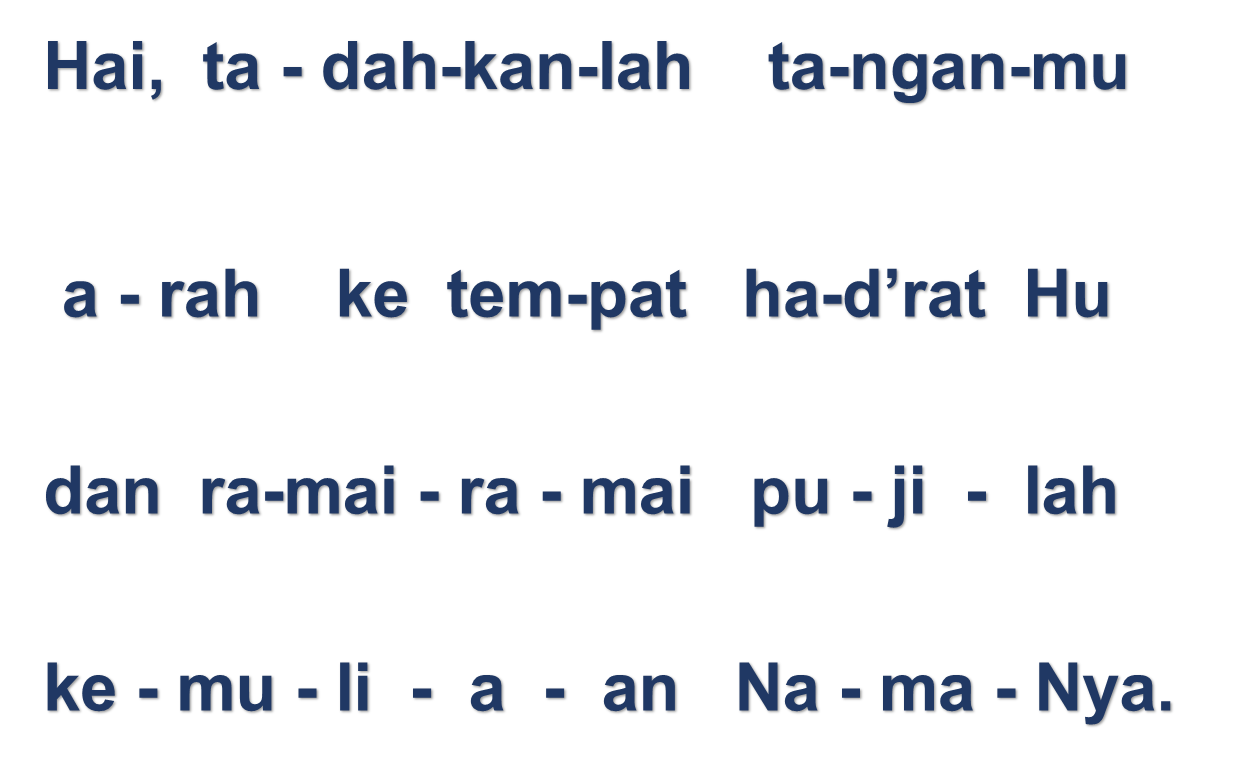 MAZMUR 134
3
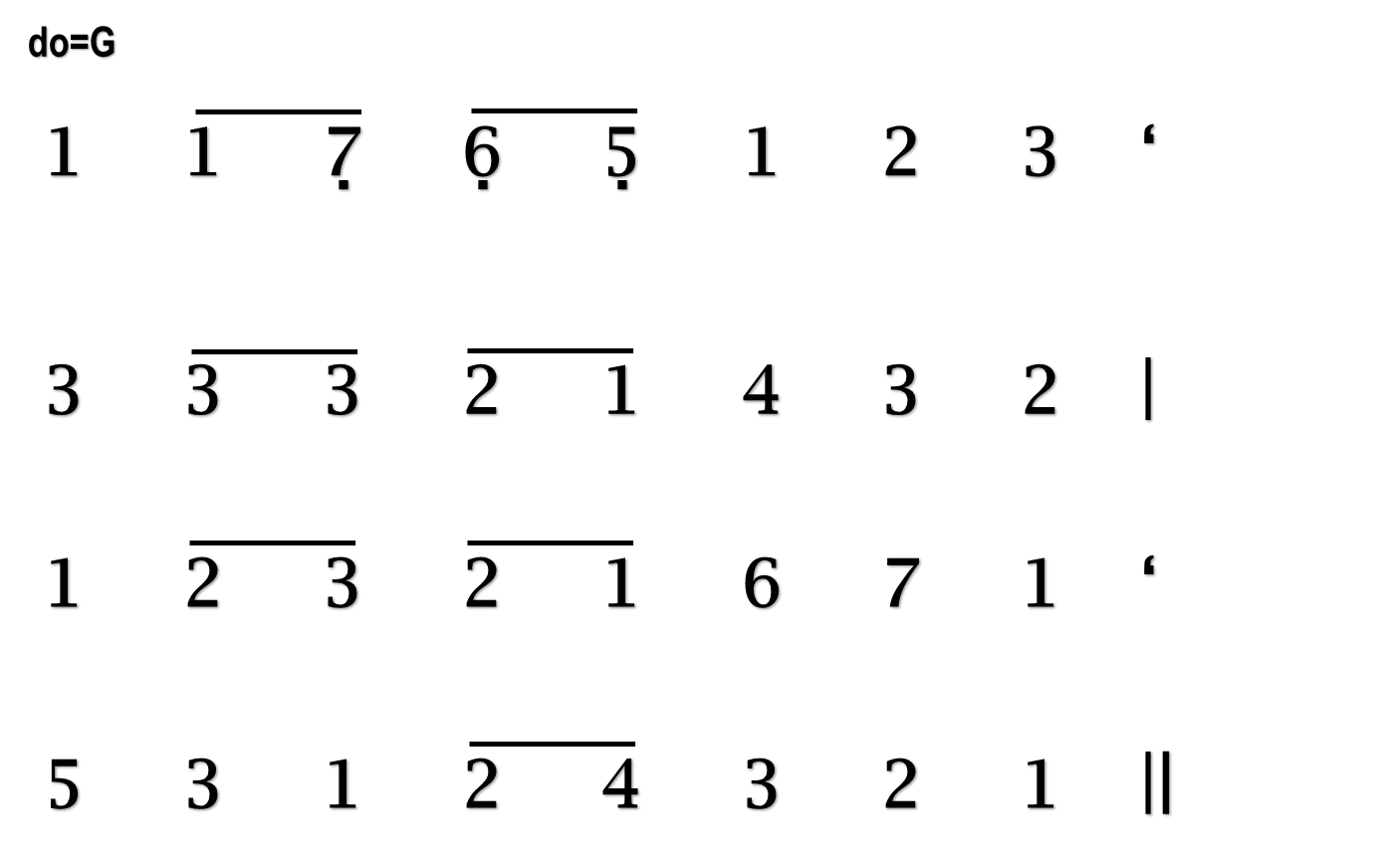 GEREJA KRISTEN JAWA AMBARRUKMA
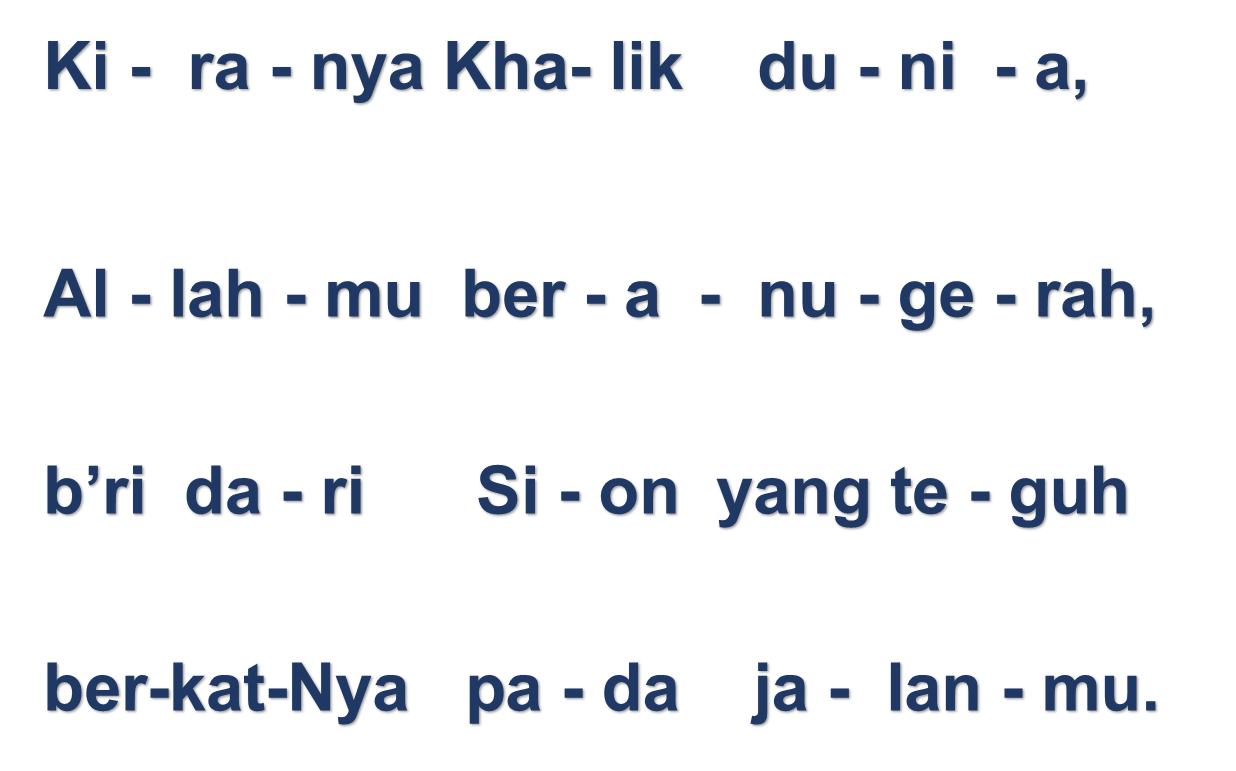